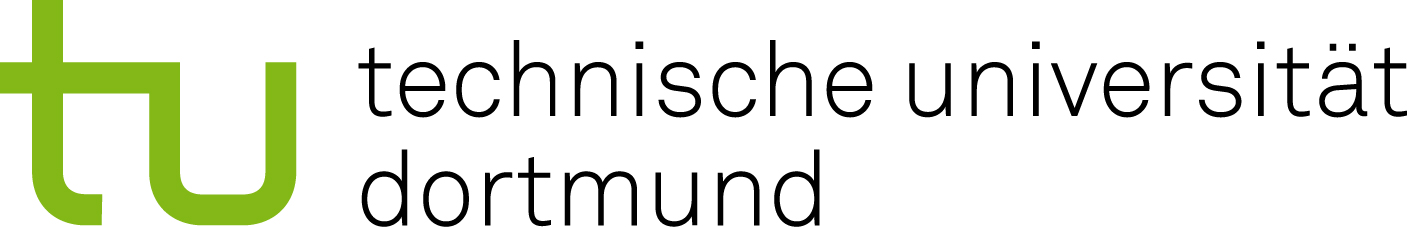 P-ONE Tiefsee Neutrino Teleskop
Richard Leven

Neutrino- und Gammaastronomie
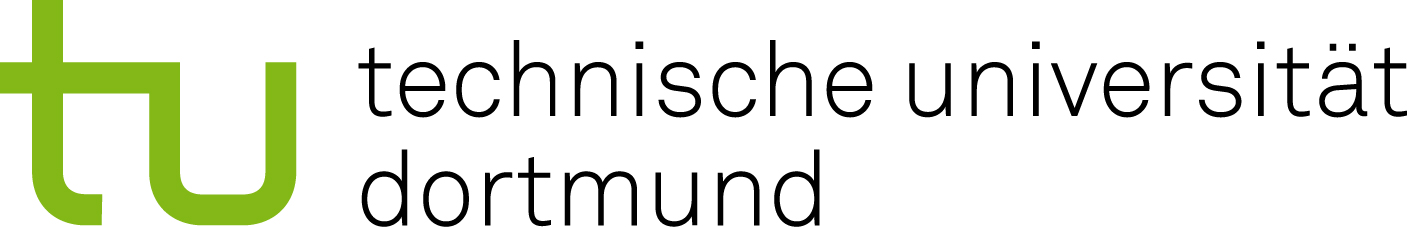 Pacific Ocean Neutrino Explorer
Neutrino Teleskop ähnlich zu IceCube
Ziel bereits formuliert, jedoch noch in Planung
Kollaboration verschiedener Unis, allen voran die University of Victoria, Kanada
Bereits mehrere Tests zeigen vielversprechendes Ergebnis
Collaboration, The P.-ONE „P-ONE | p-one“. Zugegriffen 14. Februar 2023.
https://www.pacific-neutrino.org/p-one
02/16/2023 13:45
2
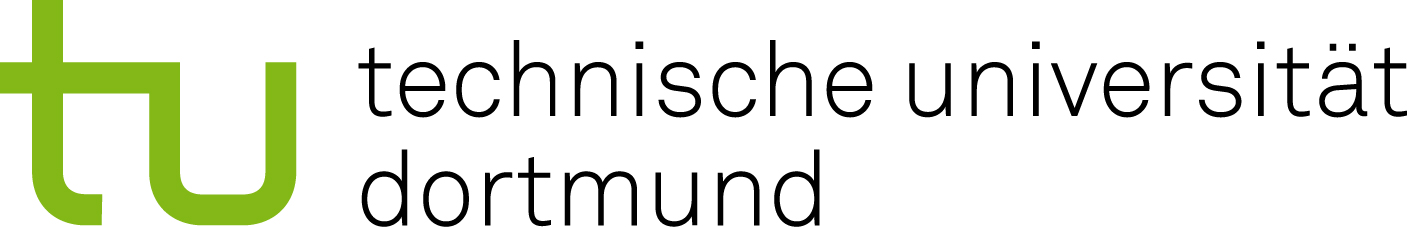 Cascadia-Subduktionszone
Ocean Networks Canada
Da es eine Plattengrenze ist -> Erdbeben
Vorteile:
Tiefe 2660m
Flaches Sedimentfeld
Ausnutzung natürlichen Raumes
Nachteile:
Salzwasser(K-40 Strahlung)
Wasserbewegungen
Bioluminiszenz
Tests mit STRAW durchgeführt
Bailly, Nicolai, Jeannette Bedard, Michael Böhmer, Jeff Bosma, Dirk Brussow, Jonathan Cheng, Ken Clark, u. a.
 „Two-Year Optical Site Characterization for the Pacific Ocean Neutrino Experiment P-ONE in the Cascadia Basin“. 
The European Physical Journal C 81, Nr. 12 (Dezember 2021): 1071. https://doi.org/10.1140/epjc/s10052-021-09872-5.
02/16/2023 16:35
3
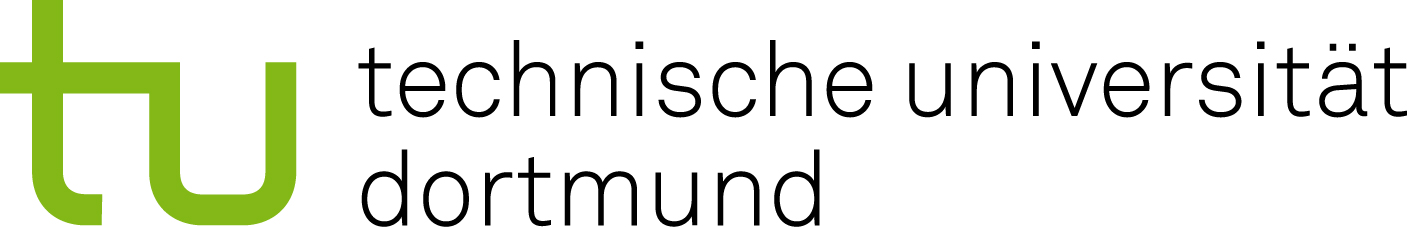 STRings for Absorption length in Water
Testseile mit Sensoren
Juni 2018 
Messen die Absorbtionslänge und Streuulänge
Messen die Hintergrundstrahlung
2 Jahre Messzeit
POCAM sendet Lichtpulse
sDOM empfängt Lichtsignale

Typische Weglänge bei ca. 28m
Bailly, Nicolai, Jeannette Bedard, Michael Böhmer, Jeff Bosma, Dirk Brussow, Jonathan Cheng, Ken Clark, u. a.
 „Two-Year Optical Site Characterization for the Pacific Ocean Neutrino Experiment P-ONE in the Cascadia Basin“. 
The European Physical Journal C 81, Nr. 12 (Dezember 2021): 1071. https://doi.org/10.1140/epjc/s10052-021-09872-5.
02/16/2023 17:00
4
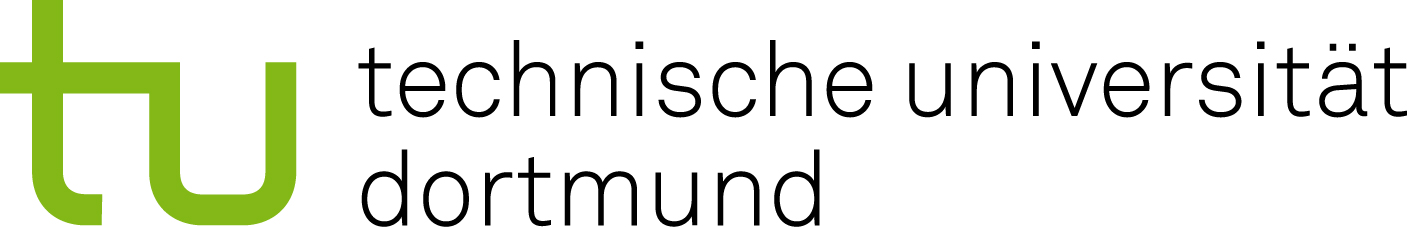 STRAWb
September 2020
500m lang
Zusätzlich zu STRAW kommen noch Gyroskope, Magnetfeldsensoren, Myondetektoren und Drucksensoren hinzu
Komplette Charakterisierung der Cascadia-Subduktionszone
Aktuelle Messung läuft noch
Collaboration, The P.-ONE „P-ONE | p-one“. Zugegriffen 14. Februar 2023.
https://www.pacific-neutrino.org/p-one
02/16/2023 18:34
5
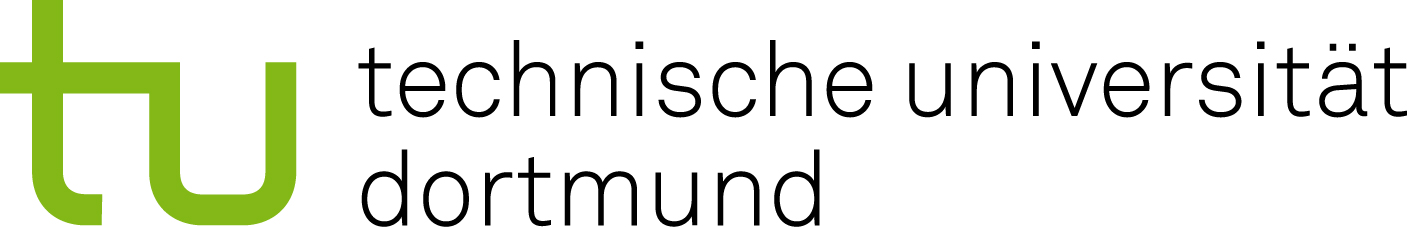 Erster Prototyp und Planung
10 optische Module bei 500m Seillänge
Finale Struktur soll 16 – 17 optische Module und 3 – 4 Kalibrationsmodule enthalten
Datentransfer über Glasfaserkabel ans Festland
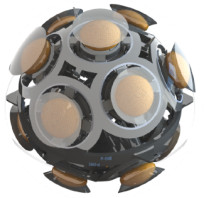 Collaboration, The P.-ONE „P-ONE | p-one“. Zugegriffen 14. Februar 2023.
https://www.pacific-neutrino.org/p-one
02/16/2023 20:19
6
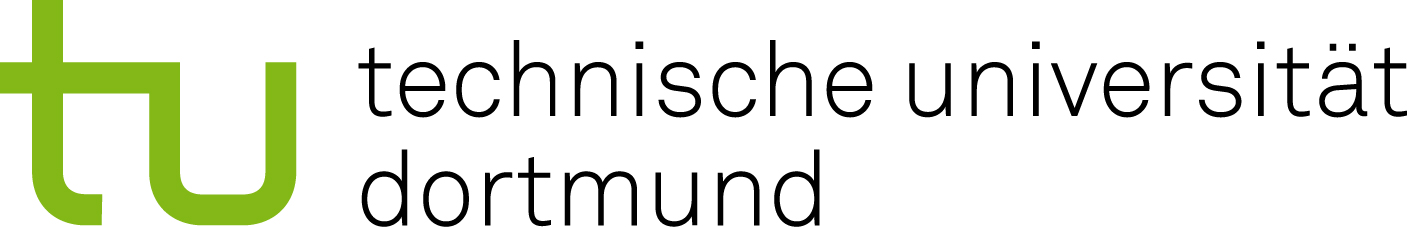 Beitrag zur Forschung
Neutrinoteleskope decken nicht gesamten Himmel ab
Hochenergetische Neutrinos über 50TeV durchdringen den Planeten nur selten
Limit der Teleskope auf 20°- 30° ihres Horizonts
Lösungsansatz: Maximale Abdeckung durch viele Neutrinoteleskope
Collaboration, The P.-ONE „P-ONE | p-one“. Zugegriffen 14. Februar 2023.
https://www.pacific-neutrino.org/p-one
02/16/2023 19:48
7
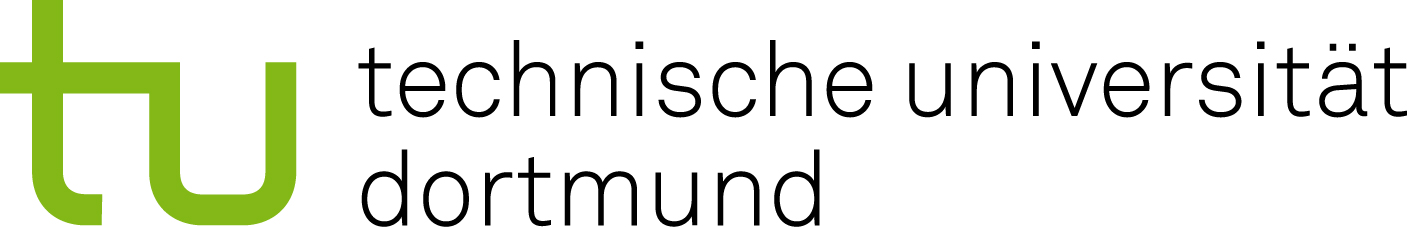 Ausblick
Prototyp & Baustart des P-ONE
STRAW
verlegt
2020 STRAWb
Inbetriebnahme
2018
2024
2019 STRAW
Inbetriebnahme
2021 STRAW
Messdaten
Voraussichtlicher Baubeginn 2024
02/16/2023 20:41
8
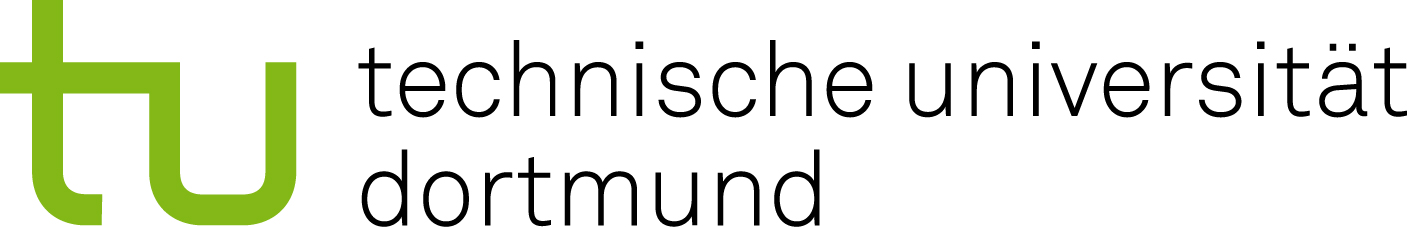 Vielen Dank
02/16/2023 16:20
9
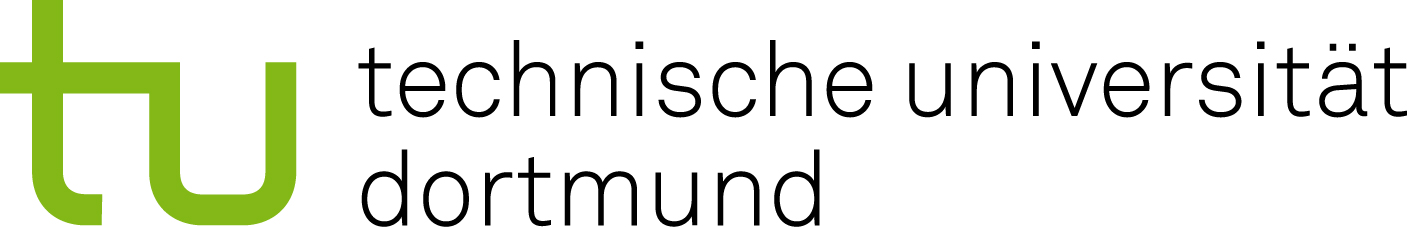 Quellen
„Cascadia-Subduktionszone“. In Wikipedia, 28. Juli 2022. https://de.wikipedia.org/w/index.php?title=Cascadia-Subduktionszone&oldid=224893476.
Henningsen, Felix, und Lisa Schumacher. „Letter of Interest: Ocean science with the Pacific Ocean Neutrino Experiment“. arXiv, 14. September 2022. http://arxiv.org/abs/2209.14710.
Collaboration, The P.-ONE „P-ONE | p-one“. Zugegriffen 14. Februar 2023. https://www.pacific-neutrino.org/p-one, https://www.pacific-neutrino.org/p-one.
Rea, Immacolata Carmen, Kilian Holzapfel, Andrew Baron, Nicolai Bailly, Jeannette Bedard, Michael Bohmer, Jeff Bosma, u. a. „P-ONE Second Pathfinder Mission: STRAW-b“. In Proceedings of 37th International Cosmic Ray Conference — PoS(ICRC2021), 395:1092. SISSA Medialab, 2022. https://doi.org/10.22323/1.395.1092.
Bailly, Nicolai, Jeannette Bedard, Michael Böhmer, Jeff Bosma, Dirk Brussow, Jonathan Cheng, Ken Clark, u. a. „Two-Year Optical Site Characterization for the Pacific Ocean Neutrino Experiment P-ONE in the Cascadia Basin“. The European Physical Journal C 81, Nr. 12 (Dezember 2021): 1071. https://doi.org/10.1140/epjc/s10052-021-09872-5.
02/16/2023 16:20
10